PHÒNG GIÁO DỤC VÀ ĐÀO TẠO QUẬN 3TRƯỜNG THCS BẠCH ĐẰNG
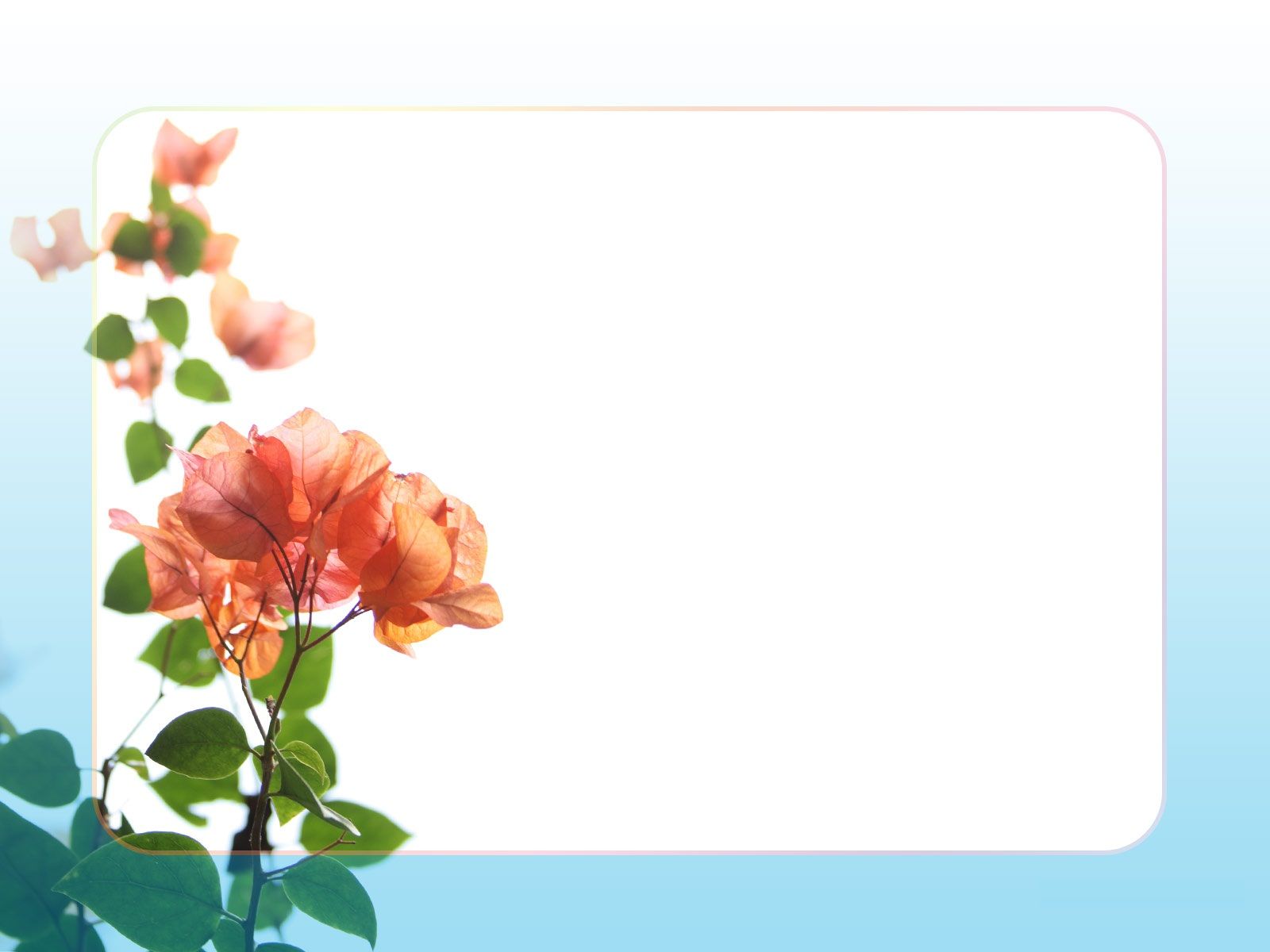 GIÁO DỤC CÔNG DÂN     LỚP 9

Năm học 2021-2022
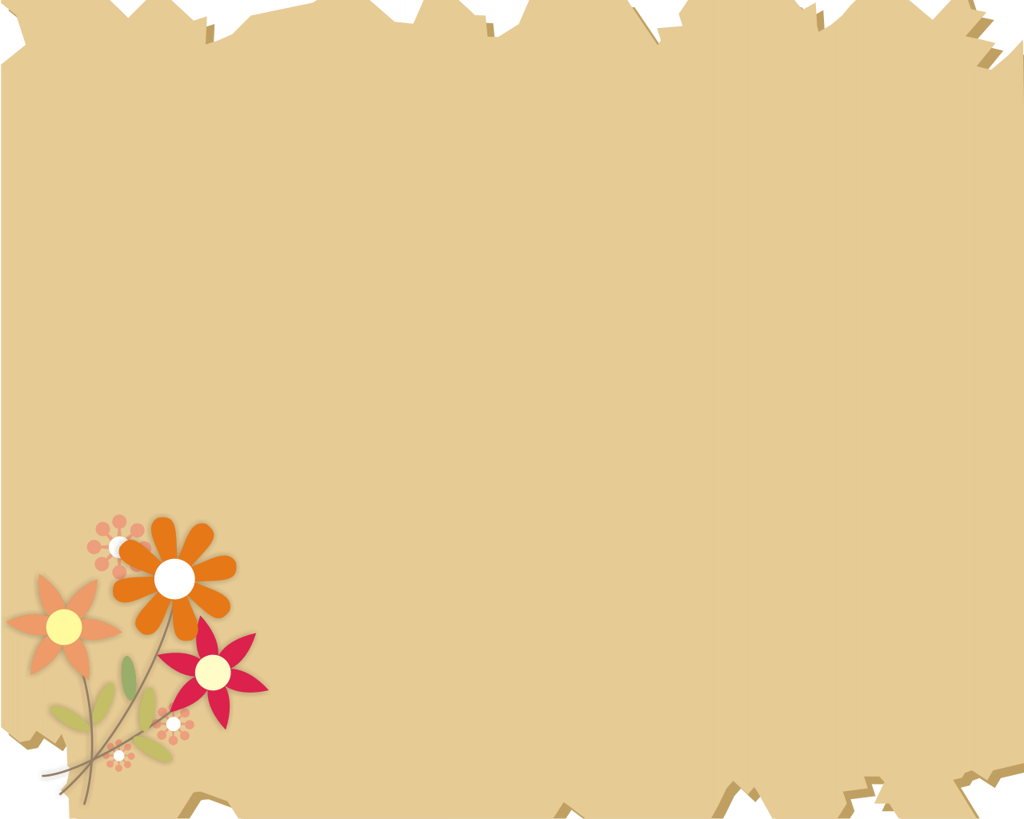 GIỚI THIỆU CHƯƠNG TRÌNH GDCD LỚP 9
HỌC KÌ I: 18 tiết gồm các bài

Tiết 1, 2   - Bài 1: Chí công vô tư.
Tiết 3, 4   - Bài 2: Tự chủ.
Tiết 5, 6   - Bài 3: Dân chủ và kỷ luật
Tiết 7, 8   - Bài 4: Bảo vệ hòa bình.
Tiết 9,10,11  - Chủ đề: Việt Nam hội nhập và phát triển (Bài 5 “Tình hữu nghị giữa các dân tộc trên thế giới” + bài 6 :Hợp tác cùng phát triển”)  (3 tiết)
Tiết 12,13- Bài 7: Kế thừa và phát huy truyền thống tốt đẹp của dân tộc. 
Tiết 14   -  KIỂM TRA GIỮA KÌ
Tiết 15,16,17 - Chủ đề: Sáng tạo – Hiệu quả trong công việc. (3 tiết)
( Bài 8 “Năng động, sáng tạo”+ Bài 9 “Làm việc có năng suất, chất lượng, hiệu quả”.)
Tiết 18  -    KIỂM TRA HỌC KÌ I
GIỚI THIỆU CHƯƠNG TRÌNH GDCD LỚP 9
HỌC KÌ II: 17 tiết gồm các bài

Tiết 19, 20   - Bài 12: Quyền và nghĩa vụ của công dân trong hôn nhân. 
Tiết 21,22    - Bài 13: Quyền tự do kinh doanh và nghĩa vụ đóng thuế.
Tiết 23, 24   - Bài 14: Quyền và nghĩa vụ lao động của công dân 
Tiết 25         - KIỂM TRA GIỮA KÌ.
Tiết 26, 27, 28  - Vi phạm pháp luật và trách nhiệm pháp lí của công dân. (3 tiết)
Tiết 29, 30   - Bài 7: Quyền tham gia quản lí Nhà nước và quản lí xã hội của công dân
Tiết 31, 32   -  Nghĩa vụ bảo vệ Tổ quốc.
Tiết 33, 34   - Sống có đạo đức và tuân theo pháp luật
Tiết 35         -    KIỂM TRA HỌC KÌ II
GIỚI THIỆU CHƯƠNG TRÌNH GDCD LỚP 9
TIẾT 1, 2- BÀI 1
CHÍ CÔNG VÔ TƯ
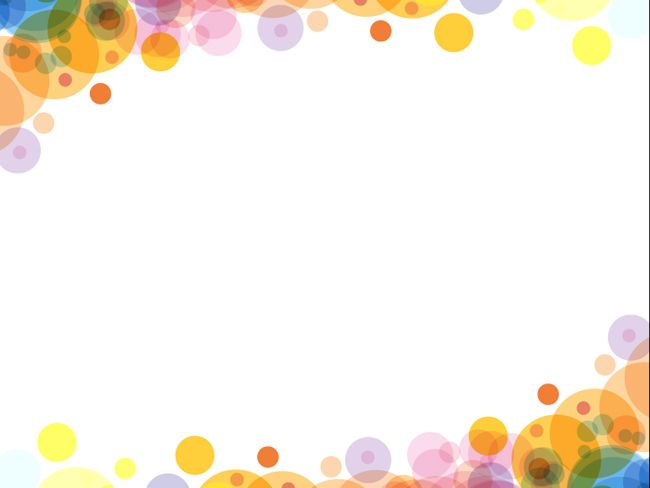 TIẾT 1, 2- BÀI 1CHÍ CÔNG VÔ TƯ
ĐẶT VẤN ĐỀ:
  1. Tô Hiến thành- Một tấm gương về chí công vô tư
      Tô Hiến Thành là quan trụ cột của nhà Lý vào thời Lý Cao Tông, ông giữ chức Tể Tướng, tính tình trung thực, khẳng khái, được mọi người rất kính phục.
      Khi ông bị bệnh nặng, Vũ Tán Đường ngày đêm hầu hạ bên giường bệnh tất chu đáo, còn Trần Trung Tá thì mải việc chống giặc nơi biên cương, không có điều kiện gần gũi ông. Một hôm, Thái Hậu đến thăm Tô Hiến Thành và hỏi:
     - Nếu chẳng may ông mất thì ai sẽ là người gánh vác công việc của Triều đình?
    Ông đáp:
    - Tâu Thái hậu, quan Giám nghị đại phu Trần Trung Tá có thể thay tôi!
    Thái hậu ngạc nhiên hỏi tiếp:
    - Sao ông không cử ông Vũ Tán Đường, ngày đêm hầu hạ ông?
    Tô Hiến Thành chậm rãi trả lời:
    - Nếu Thái hậu hỏi ai là người hầu hạ Vua tận tình nhất thì tôi xin tiến cử Vũ Tán Đường. Còn hỏi người thay thế tôi lo việc nước thì phải cử Trần Trung Tá.
                                                                                  ( Phỏng theo Cuộc sống và sự nghiệp, tập III,
                                    và Những vì sao đất nước, tập IV, Nhà Xuất bản Kim Đồng, Hà Nội, 1976)
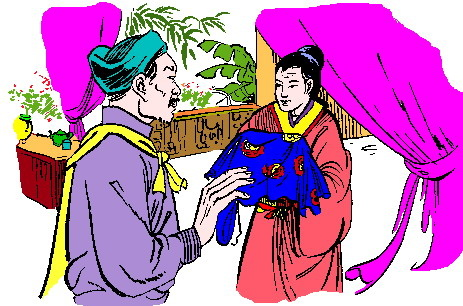 Tô Hiến Thành (蘇憲誠, 1102-1179), quê làng Hạ Mỗ nay là xã Hạ Mỗ huyện Đan Phượng thành phố Hà Nội, là quan đại thần phụ chính nhà Lý, phụng sự hai triều vua: Lý Anh Tông và Lý Cao Tông. Ông là viên quan văn võ song toàn, nổi tiếng là công minh chính trực, được vua phong tước vương mặc dù không phải tôn thất nhà Lý.
TIẾT 1, 2- BÀI 1CHÍ CÔNG VÔ TƯ
I. ĐẶT VẤN ĐỀ
1.Tô Hiến Thành- Một tấm gương về chí công vô tư
a. Tô Hiến Thành đã có suy nghĩ như thế nào trong việc dùng người và giải quyết công việc? Qua đó, em hiểu gì về Tô Hiến Thành?
Mải việc chống giặc
Trần Trung Tá
Lo việc nước
Công tư phân minh, đánh giá con người dựa trên năng lực
CHÍ CÔNG VÔ TƯ
Tô Hiến Thành
Hầu hạ vua
Tận tình chăm sóc, chu đáo
Vũ Tán Đường
Tô Hiến Thành chọn Trần Trung Tá  Ông là người công bằng, không thiên vị, giải quyết công bằng, theo lẽ phải
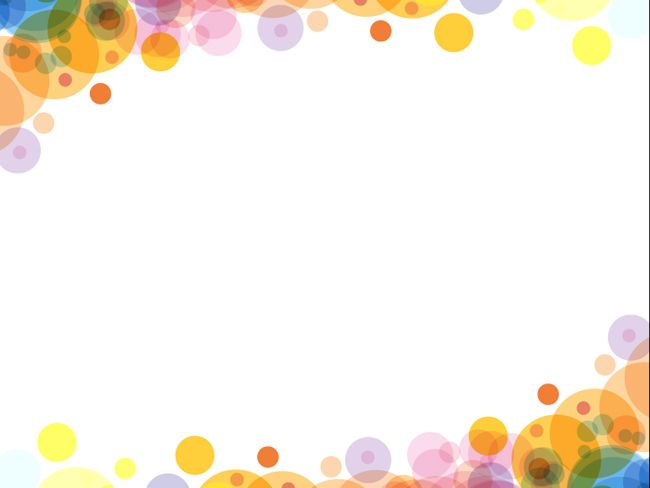 2. Điều mong muốn của Bác Hồ
Chủ tịch Hồ Chí Minh là một tấm gương trong sáng tuyệt vời về sự phấn đấu cho những lý tưởng đạo đức và cao cả. Hoài bão lớn nhất của Người là Tổ quốc được giải phóng, nhân dân được hạnh phúc, ấm no. Sinh thời, Chủ tịch Hồ Chí Minh đã từng nói: “Cả đời tôi chỉ có một mục đích là phấn đấu cho quyền lợi của dân tộc và hạnh phúc của nhân dân”; và “Bất kì bao giờ, bất kì ở đâu tôi chỉ theo đuổi một mục đích là làm cho ích quốc, lợi dân”.
    Lúc còn sống, Người đã dành tất cả tình thương yêu cho đồng bào, già trẻ, gái trai…Khi sắp phải từ biệt thế giới này, Người cũng chỉ tiếc rằng không được phục vụ lâu hơn, nhiều hơn nữa: và “Người đã để lại muôn vàn tình thân yêu cho toàn dân, toàn Đảng, cho toàn thể bộ đội, cho các cháu thanh niên và nhi đồng”.
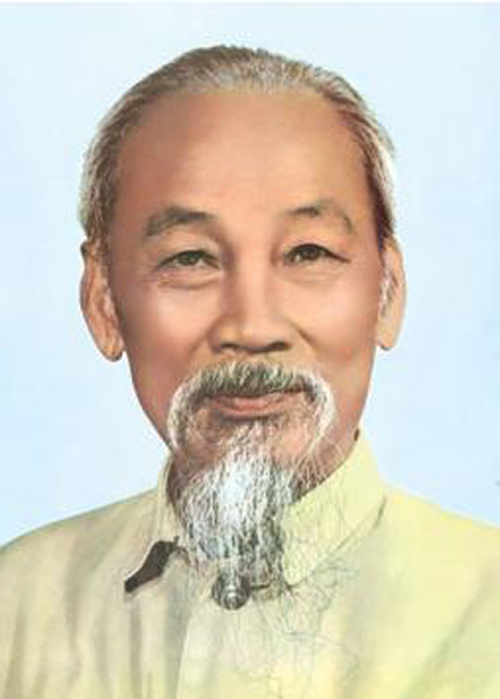 Chủ tịch Hồ Chí Minh (tên lúc nhỏ là Nguyễn Sinh Cung, tên khi đi học là Nguyễn Tất Thành, trong nhiều năm hoạt động cách mạng trước đây lấy tên là Nguyễn Ái Quốc), sinh ngày 19/5/1890 ở làng Kim Liên, xã Nam Liên (nay là xã Kim Liên), huyện Nam Đàn, tỉnh Nghệ An; mất ngày 02/9/1969 tại Hà Nội.
TIẾT 1, 2- BÀI 1CHÍ CÔNG VÔ TƯ
TIẾT 1, 2- BÀI 1CHÍ CÔNG VÔ TƯ
I. ĐẶT VẤN ĐỀ
1.Tô Hiến Thành- Một tấm gương về chí công vô tư
2. Điều mong muốn của Bác Hồ:
b. Em có suy nghĩ gì về cuộc đời cách mạng của Chủ tịch Hồ Chí Minh? Theo em, điều đó đã tác động như thế nào đến tình cảm của nhân dân ta với Bác?
Đất nước giàu mạnh, xã hội công bằng, dân chủ, văn minh
Ích quốc
Quyền lợi của dân tộc
Mục đích
Lợi ích tập thể và cộng đồng 
xã hội
Hạnh phúc của nhân dân
Lợi dân
TIẾT 1, 2- BÀI 1CHÍ CÔNG VÔ TƯ
I. ĐẶT VẤN ĐỀ
1.Tô Hiến Thành- Một tấm gương về chí công vô tư
2. Điều mong muốn của Bác Hồ
Phẩm chất đạo đức qúy báu
Chí công vô tư:
- Làm theo lẽ phải
- Xuất phát từ lợi ích chung
- Công bằng (không thiên vị)
TIẾT 1, 2- BÀI 1CHÍ CÔNG VÔ TƯ
Chí công vô tư
I. ĐẶT VẤN ĐỀ
II. NỘI DUNG BÀI HỌC:
1. Khái niệm:
Đặt lợi ích chung lên trên lợi ích cá nhân
Giải quyết công việc theo lẽ phải
Công bằng không thiên vị
Là phẩm chất đạo đức của con người
Những biểu hiện của chí công vô tư
Làm giàu bằng chính sức lao động của mình
Hiến đất để xây trường học
Bỏ tiền xây dựng cầu cho nhân dân đi lại.
Dạy học miễn phí cho trẻ em nghèo
Những biểu hiện của KHÔNG 
chí công vô tư
Giải quyết công việc thiên vị
Sống ích kỉ, chỉ lo lợi ích cá nhân
Tham lam vụ lợi
Che giấu khuyết điểm cho người thân, người có chức quyền.
Bố trí việc làm tốt cho con cháu, họ hàng dù họ không có khả năng.
TIẾT 1, 2- BÀI 1CHÍ CÔNG VÔ TƯ
I. ĐẶT VẤN ĐỀ
II. NỘI DUNG BÀI HỌC:
1. Khái niệm
2. Ý nghĩa:
+ Kính trọng
Đối với cá nhân:
+ Tin cậy
+ Đem lại lợi ích cho tập thể và cộng đồng
Đối với xã hội:
+ Đất nước giàu mạnh
+ XH công bằng, dân chủ, văn minh
TIẾT 1, 2- BÀI 1CHÍ CÔNG VÔ TƯ
I. ĐẶT VẤN ĐỀ
II. NỘI DUNG BÀI HỌC:
1. Khái niệm
2. Ý nghĩa
3. Rèn luyện:
Ủng hộ người chí công vô tư;
Phê phán những biểu hiện thiếu chí công vô tư
Luôn thể hiện hành vi 
chí công vô tư trong cuộc sống
III. LUYỆN TẬP
1.Trong những hành vi sau đây, hành vi nào thể hiện phẩm chất chí công vô tư hoặc không chí công vô tư? Vì sao?
1. Mai là học sinh giỏi của lớp 9A, nhưng Mai không muốn tham gia các hoạt động tập thể của trường, của lớp vì sợ mất thời gian, ảnh hưởng đến kết quả học tập của bản thân.
2. Là lớp trưởng, Quân thường bỏ qua khuyết điểm cho những bạn chơi thân với mình.
3. Là cán bộ lãnh đạo nhà máy, ông Lợi cho rằng chỉ nên đề bạt những người luôn ủng hộ và bảo vệ ông trong mọi việc.
4. Trong đợt bình xét thi đua cuối năm, Lan cho rằng chỉ nên bầu những bạn có đủ tiêu chuẩn đã đề ra.
5. Để chấn chỉnh nền nếp kỉ luật trong xí nghiệp, theo ông Đĩnh cần phải xử lí nghiêm những trường hợp vi phạm của cán bộ cấp dưới.
6. Nhà bà Nga ở mặt phố, rất thuận lợi cho việc kinh doanh, nhưng khi nhà nước có chủ trương về giải phóng mặt bằng để mở đường, bà Nga vui vẻ chấp hành.
III. LUYỆN TẬP
1.Trong những hành vi sau đây, hành vi nào thể hiện phẩm chất chí công vô tư hoặc không chí công vô tư? Vì sao?
1. Mai là học sinh giỏi của lớp 9A, nhưng Mai không muốn tham gia các hoạt động tập thể của trường, của lớp vì sợ mất thời gian, ảnh hưởng đến kết quả học tập của bản thân.
2. Là lớp trưởng, Quân thường bỏ qua khuyết điểm cho những bạn chơi thân với mình.
3. Là cán bộ lãnh đạo nhà máy, ông Lợi cho rằng chỉ nên đề bạt những người luôn ủng hộ và bảo vệ ông trong mọi việc.
5. Để chấn chỉnh nền nếp kỉ luật trong xí nghiệp, theo ông Đĩnh cần phải xử lí nghiêm những trường hợp vi phạm của cán bộ cấp dưới.
Không chí công vô tư, vì họ vẫn có lối sống ích kỉ, đặt lợi ích cá nhân lên trên lợi ích chung, tính toán , nhỏ nhen hoặc bao che khuyết điểm cho bạn ( không công bằng)
III. LUYỆN TẬP
1.Trong những hành vi sau đây, hành vi nào thể hiện phẩm chất chí công vô tư hoặc không chí công vô tư? Vì sao?
Chí công vô tư, làm việc xuất phát từ lợi ích chung, đặt lợi ích chung lên trên lợi ích cá nhân.
4. Trong đợt bình xét thi đua cuối năm, Lan cho rằng chỉ nên bầu những bạn có đủ tiêu chuẩn đã đề ra.
6. Nhà bà Nga ở mặt phố, rất thuận lợi cho việc kinh doanh, nhưng khi nhà nước có chủ trương về giải phóng mặt bằng để mở đường, bà Nga vui vẻ chấp hành.
III. LUYỆN TẬP
2. Em sẽ làm gì trong trường hợp sau đây (im lặng, phản đối hay đồng tình) và giải thích vì sao em lại làm như vậy?
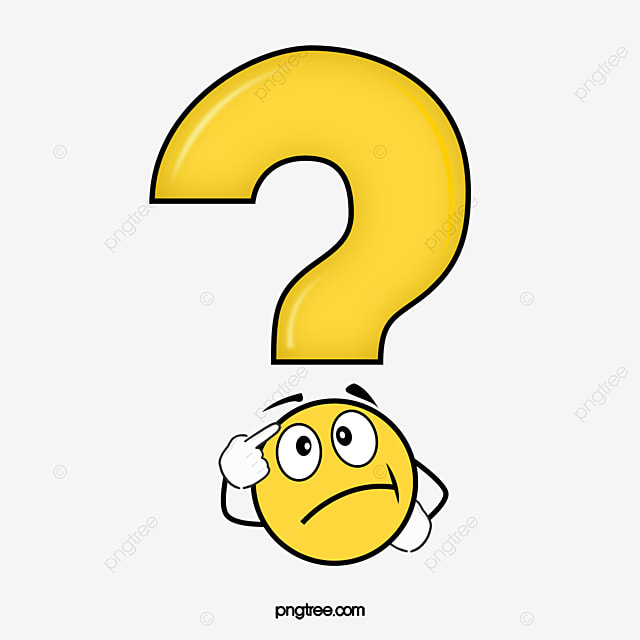 a. Em biết ông A làm nhiều việc sai trái, nhưng ông A lại là ân nhân của gia đình em.
+ Nhờ người lớn khuyên ông A thôi không làm những việc sai trái đó nữa.
+ Phân tích cho ông A thấy việc ông đang làm là sai và nói với ông A không nên làm những việc sai đó nữa vì nó ảnh hưởng đến danh dự của ông, lợi ích của mọi người …
+ Tố cáo việc làm sai trái của ông với chính quyền địa phương hoặc cơ quan chức năng.
III. LUYỆN TẬP
2. Em sẽ làm gì trong trường hợp sau đây (im lặng, phản đối hay đồng tình) và giải thích vì sao em lại làm như vậy?
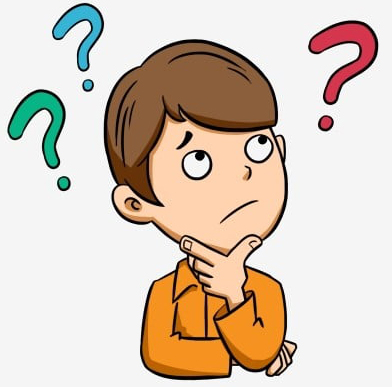 b. Em biết ý kiến của bạn Trung là đúng , song ý kiến đó lại bị đa số các bạn trong lớp phản đối.
+ Bảo vệ ý kiến của bạn Trung vì đấy là lẽ phải, thuyết phục các bạn khác công nhận lẽ phải.
+ Không được im lặng vì như thế mình là kẻ ba phải, không chí công vô tư.
III. LUYỆN TẬP
2. Em sẽ làm gì trong trường hợp sau đây (im lặng, phản đối hay đồng tình) và giải thích vì sao em lại làm như vậy?
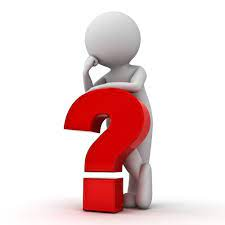 c. Khi đề cử đại biểu tham dự Đại hội “Cháu ngoan bác Hồ” của thủ đô, một số bạn biết Trang hoàn toàn xứng đáng, song lại không đồng ý cử Trang vì Trang hay phê bình mỗi khi các bạn có khuyết điểm.
+ Ủng hộ bạn Trang tham gia đại biểu vì bạn là người xứng đáng nhất, vì bạn ấy là người chí công vô tư.
+ Chỉ rõ cho các bạn thấy mình là người ích kỉ, đặt lợi ích cá nhân lên trên lợi ích chung khi giải quyết công việc.
IV. BÀI TẬP VỀ NHÀ
3. Em tán thành hay không tán thành với những quan điểm nào sau đây? Vì sao? ( Làm vào vở GDCD)
a. Chỉ những người có chức, có quyền mới cần phải chí công vô tư.
b. Người sống chí công vô tư chỉ thiệt cho mình.
c. HS còn nhỏ tuổi thì không thể rèn luyện được phẩm chất chí công vô tư
d. Chí công vô tư là phẩm chất tốt đẹp của công dân.
e. Chí công vô tư phải được thể hiện ở cả lời nói và việc làm.
4. Hãy nêu một ví dụ về việc làm thể hiện phẩm chất chí công vô tư của một bạn, một thầy, cô giáo hoặc của những người xung quanh mà em biết. ( Làm vào vở GDCD)
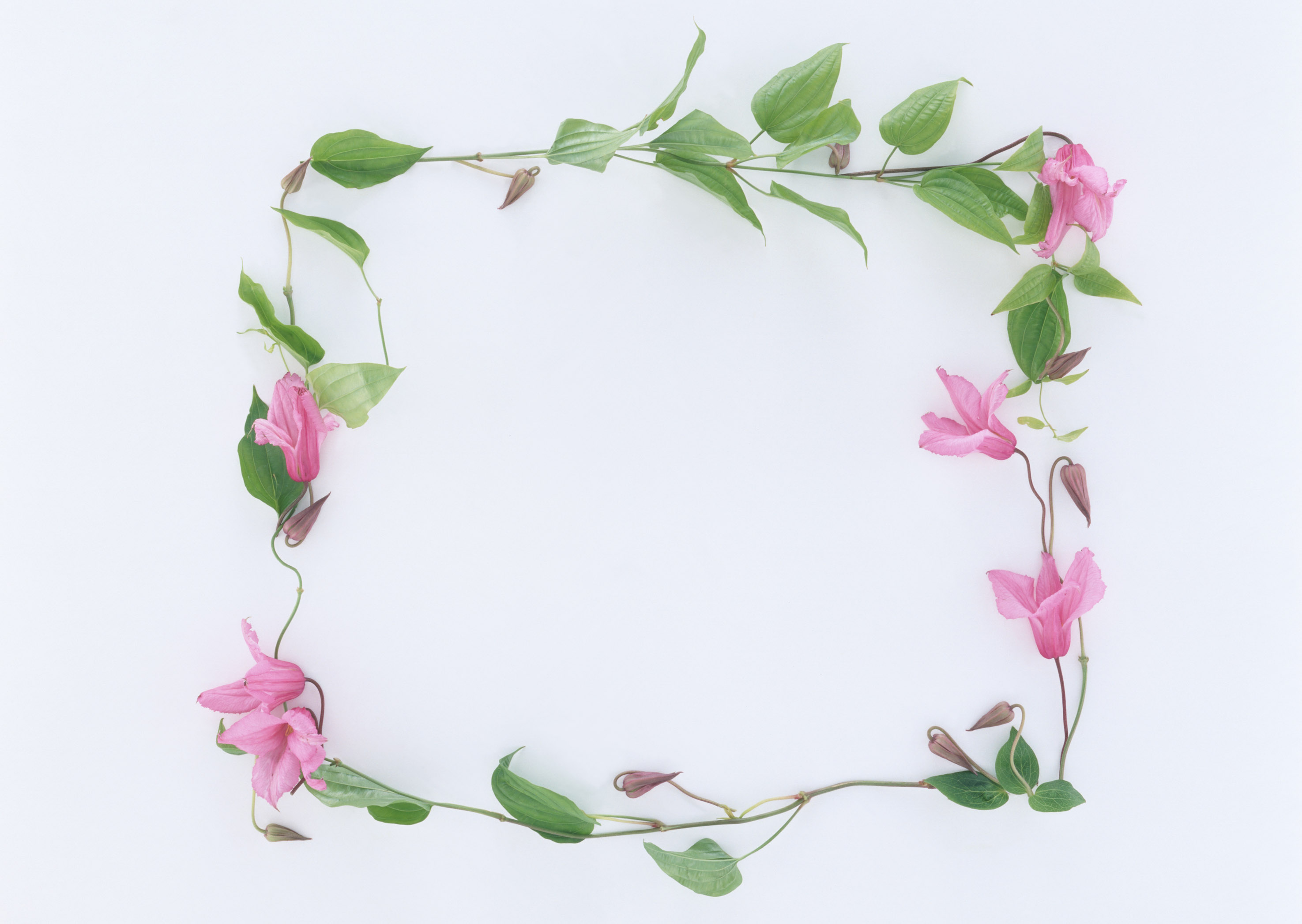 HƯỚNG DẪN 
HỌC TẬP
Học bài  “Chí công vô tư” phần II. “NỘI DUNG BÀI HỌC”
Làm bài tập 3, 4 trong phần IV. BÀI TẬP VỀ NHÀ (Làm vào vở GDCD)
- Xem bài 2 “Tự chủ” (SGK/tr.6,7,8)
+ Sưu tầm:
. Những tấm gương tự chủ 	
. Những câu ca dao, tục ngữ về tự chủ.